Introduction à la parasitologieMEDICALE
27/09/2016
                                           
                                                  Dr Amiour
Intérêt du cours
Définir les paramètres intervenant dans l’interprétation
   des particularités épidémiologiques, cliniques, 
   physiopathologiques, diagnostiques et thérapeutiques des affections humaines parasitaires et mycosiques.
Plan du cours
I- Définition
II- classification
III- parasite et parasitisme
IV- cycle évolutif 
       1. hôtes 
       2. le vecteur
       3.le réservoir
V- voies de pénétration 
VI- voies de sortie
VII- facteurs favorisants 
VIII- Mode d’action des parasites 
IX- maladies parasitaires 
X- diagnostic des maladies parasitaires 
XI- prophylaxie
I- Définition
la parasitologie médicale:
 - Est la science biologique  qui étudie les organismes animaux et fongiques: 
    qui sont parasites de l’homme. 
   qui peuvent se révéler pathogènes .
  qui entraînent des troubles plus ou moins prononcés   (Maladies parasitaires ou mycosiques)
II- classification
Biologiquement et morphologiquement : Sont classés  
     en 4 groupes :
-    Protozoaires
 -   Helminthes (vers)                    Endoparasites

Ectoparasites: insectes, arachnides
	Parasites vivant (ou se nourrissant) à l’extérieur de l ’hôte.

Micromycètes ( champignons microscopiques )/ Endo
     ou ectoparasites.
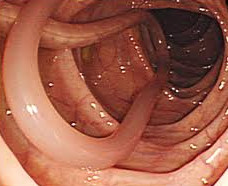 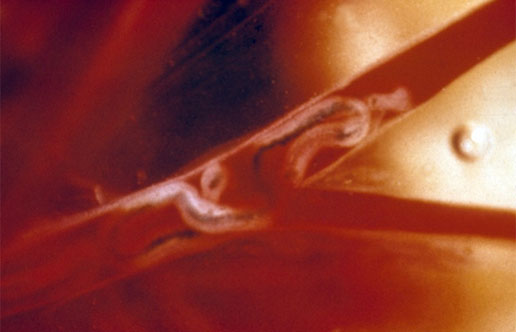 Couple de Schistosoma,   veine porte
Taenia, lumière intestinale
Ascaris, lumière intestinale
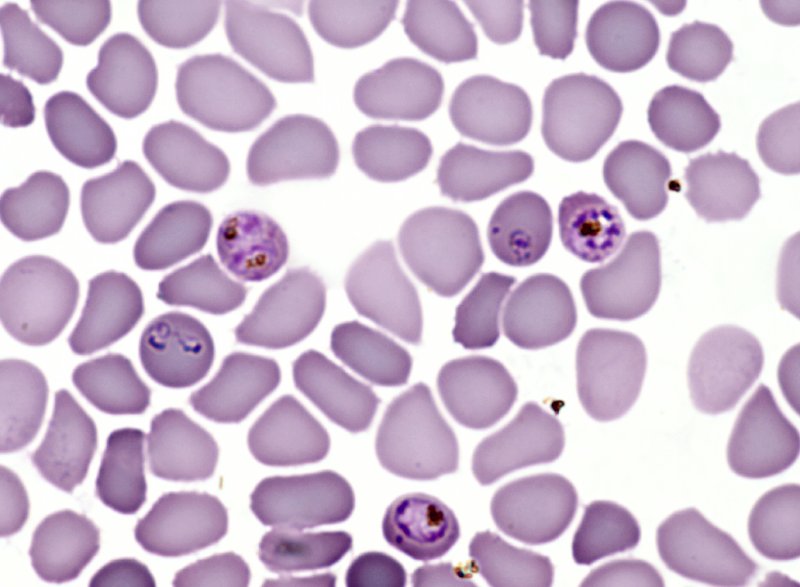 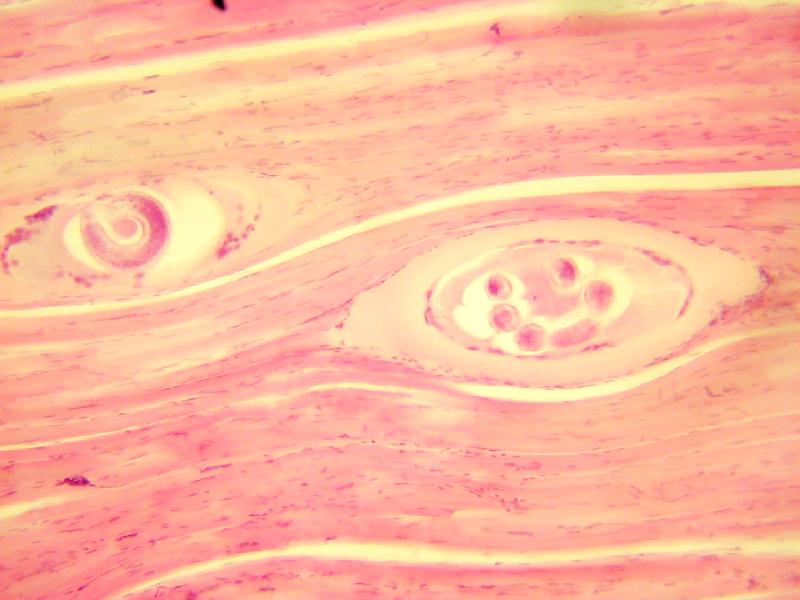 Plasmodium, globule rouge
Larve de Trichinella, biopsie musculaire
II- classification
Protozoaires :
 (Eucaryotes unicellulaires doués de mouvement) : 
  selon les cas ils se déplacent grâce à:
  - des plasmopodes (rhizopodes). 
  - des flagelles (flagellés intestinaux/uro-génitaux/sanguicoles.
  - une membrane ondulante (Trichomonas vaginalis).
  - des cils (les ciliés). 
Ils se présentent sous forme asexuée ou à potentiel sexué, 
mobile et/ou enkysté , intra ou extracellulaire  .

Helminthes ou vers (une part des métazoaires : 
 -  Eucaryotes pluricellulaire, possédant des tissus différenciés,
   Multiplication sexuée .
  - Ils sont reconnus sous formes adultes des deux sexes, sous forme larvaire, embryonnaire ou ovulaire(œuf).
II- classification
Arthropodes, mollusques, pararthropodes :
 - Sont des métazoaires, pluricellulaires .
 - Possédant des tissus différenciés (Insectes, arachnides mollusques et crustacés).
 - Pouvant se présenter sous formes adultes (imago) males 
   et femelles, œufs et larves (nymphes).
Fungi ou micromycètes:
 -  Constituent un règne à part entièr.
  - Ce sont des champignons microscopiques. 
  - Identifiés sous forme de spores isolées ou regroupées, 
      ou de filaments libres ou tissulaires.
La Nomenclature ou taxonomie:
Depuis Carl Linné, chaque parasite est nommée en utilisant le nom de son   genre et le nom de l’espèce proprement dite:
                       ‘’   nomenclature binômiale  ‘’


	Règne
		
		Embranchement 

		         Classe

			   Ordre

			            Famille

				       Genre

					   Espèces  





                                   Animaux et végétaux désignés par le binôme linnéen Genre espèce

  -   sp.  espèce non désignée.
La première lettre du genre en majuscule .
Le nom de l’espèce en minuscule .
La Nomenclature ou taxonomie:
TAXONOMIE
  -   Unité élémentaire de classification: ESPECE
  -   Deux individus de la même espèce se caractérisent par une interfécondité et/ou la transmission génétique des mêmes caractères à la descendance (clonalité pour les asexués)
  -   Les espèces voisines sont regroupées en GENRE
   -   Tout parasite se définit par le Genre et l’espèce depuis Linné (Systema naturae, 1758) en Latin avec majuscule pour la première lettre du Genre et minuscule pour la première lettre de l’espèce. Les 2 noms sont soulignés ou écrit en italique (binôme linnéen)
      Ex: Plasmodium falciparum, Plasmodium vivax, 
          Ascaris lumbricoides
-   Le nom vulgaire ou vernaculaire ne suffit parfois pas
     Ex: une leishmanie, un plasmodium, un schistosome etc…
La Nomenclature ou taxonomie:
PROTOZOAIRES:  unicellulaires (quelques µm)

Embranchement des SPOROZOAIRES:  pas d’appareil locomoteur, reproduction asexuée et sexuée. 
         ex: Plasmodium, Toxoplasma gondii

2 .	Embranchement des RHIZOFLAGELLES:
         - Classe des RHIZOPODES:  locomotion par pseudopodes, pas de sexualité.
             ex: Entamoeba histolytica, Amibes
         -Classe des FLAGELLES:  locomotion par flagelles, pas de sexualité.
              ex: Giardia, Leishmania

Embranchement des CILIES:  locomotion par cils, pas de sexualité.    
             ex: Balantidium
La Nomenclature ou taxonomie:
METAZOAIRES:  pluricellulaires (jusqu’à plusieurs mètres).

A.    HELMINTHES ( VERS):

Embranchement des PLATHELMINTHES (VERS PLATS)
          -  Classe des CESTODES ( à corps segmentés avec des anneaux, hermaphrodites)
                   ex: Taenia saginata, Kyste hydatique
          -  Classe des TREMATODES ( à corps non segmenté)
                   ex: Douves, Bilharzies

2.     Embranchement des NEMATHELMINTHES (VERS RONDS): à sexes séparés.
          -  NEMATODES OVIPARES: la femelle ponds des œufs. 
                   ex: Ascaris, Anguillule
          -  NEMATODES VIVIPARES:   la femelle ponds des larves.
                   ex: Trichine, Filaires
La Nomenclature ou taxonomie:
B.    ARTHROPODES
 -  Classe des Insectes:
Ordre des Anoploures: Poux et Morpion
Ordre des Hétéroptères: Punaises, Triatome de la Maladie de Chagas
Ordre des Siphonaptères: Puces
Ordre des Diptères:
       Brachycères (antennes courtes): Chrysops  vecteur de Loa loa
       Nématocères (antennes longues): Phlébotome
 -  Classe des Arachnides:
Ordre des Acariens: 
       Sarcoptidés: Sarcopte de la gale
       Ixodidés: Rhipicéphale de la Fièvre boutonneuse méditerranéenne
       Argasidés.
III- parasite et parasitisme:
Le parasite :
  - C’est  un être vivant   animal ou champignon qui pendant une partie ou la totalité de son existence vit aux dépens d’autres êtres organisés (hôtes).

 Le Parasitisme: (bénéfice pour le parasite, désagrément pour l’hôte), L’être vivant parasite vit aux dépens d’un autre être vivant (hôte) qui lui fournit les éléments nécessaires à sa survie, cet hôte en souffrant de façon plus ou moins importante.
Ce qui est différent de :
La Vie libre: 
	L’être vivant peut subvenir par lui-même à ses besoins métaboliques  (végétaux).
Le Saprophytisme: 
	L’être vivant se nourrit de matières organiques ou végétales en décomposition dans le milieu extérieur (Aspergillus).
Le Commensalisme: (ni bénéfice, ni désagrément pour l’hôte)
	L’être vivant se nourrit de matières organiques sur un être vivant sans entraîner de troubles ou de spoliation chez son hôte .   ( crabes pinnothères et moules; flore cutanée commensale).
La Symbiose: 
	Les êtres vivants vivent en étroite collaboration dans une association bénéfique aux deux parties.  (bactéries et digestion).
un agent infectieux peut passer d’une forme de vie saprophyte à une étape parasitaire virulente (parasitisme facultatif) quand son hôte perd les défenses qui maintenaient un certain écart entre eux.

Le prédateur:  tue sa proie pour s’en nourrir.
Diversité des parasites :

 morphologie, taille.

localisation :
        - ectoparasites (nuisant, entrainant des    maladies, vecteurs de maladies).
       - endoparasites (cavitaires, tissulaires).
modes de parasitisme:
Accidentel:     ex: myiases.

 facultatif: le parasite mène normalement une vie saprophyte /commensale mais pouvant à l’occasion envahir l’organisme de l’hôte.  ex: champignons.

obligatoire:
      - temporaire: il mène une partie de sa vie a l’état parasitaire mais possède des stades libres dans l’environnement.
            périodique : ex: helminthes adultes: Ascaris
      - permanent: dont toute l’existence se déroule dans 1 ou plusieurs hôtes.
SPECIFICITE PARASITAIRE:

Un lien de fidélité plus ou moins stricte qui unit un parasite à son hôte ou à ses hôtes.

Sténoxènes: parasites étroitement adaptés à un ou quelques hôtes précis et ne peuvent vivre aux dépens d’autres hôtes.

Euryxènes: parasites à spécificité lâche avec changement d’hôtes avec une grande facilité
ADAPTATION PARASITAIRE:

Parasite bien adapté à un hôte occasionnant une maladie chronique, peu grave.
               ex: Taenia saginata
Parasite mal adapté à un hôte entraînant une maladie aigüe grave parfois mortelle.
                ex: Plasmodium falciparum  
plus un parasite est adapté moins il est pathogène ; moins il est adapté plus son agressivité est grande vis-à-vis de l’ hôte
IV- Le cycle évolutif:
C’est l’ensemble des transformations  obligatoires par lesquelles doit passer le parasite avec ou sans séjour dans le milieu extérieur , avec ou sans hôtes intermédiaires pour passer d'une génération à la suivante (représentée par un cercle).

  Métamorphoses :
 -  chez le même hôte : parasite monoxène (ex: trichine) 
 -  chez plusieurs hôtes successifs : parasite hétéroxène (ex : bothriocéphale) 


 Cycle direct (monoxène) :  un seul hôte  (HD) + milieu extérieur
                          ex: Entamoeba histolytica, Pediculus capitis
 Cycle indirect (hétéroxène)  :  à plusieurs hôtes (dixène, trixène, polyxène) , d'espèce différente, qui se succèdent obligatoirement
            -   Cycle à 2 hôtes (dixène) (HD+HI) : ex: Plasmodium falciparum,   Taenia saginata 
            -   Cycle à 3 hôtes (trixène) (HD+2HI) Faciola hépatica

Cycle court :  Enterobius vermicularis
Cycle long :  Ascaris lumbricoides
Eléments intervenants dans le cycle : 
 Les hôtes :
 Hôte définitif: héberge la forme sexuée du parasite.
 Hôte intermédiaire: Organisme qui héberge le parasite sous sa forme larvaire (immature) ou sous sa forme asexuée
      -  H.I passif: héberge la forme infestante ou ses stades antérieurs autre que la forme adulte ( n’est pas transmetteur)
      -  H.I. actif: héberge le parasite en développement ( rôle  de transmetteur = vecteur)

 Hôte paraténique: hôte d'attente ou hôte de réenkystement = non    obligatoire.
Impasse parasitaire :  Impossibilité pour le parasite de poursuive son cycle car HD ou HI non spécifique. 

  Exemples chez l’homme:
  - Nématodes: Toxocara canis, Trichinella spiralis
  -   Cestode :  Echinococcus granulosus.
  -  Arthropode : Hypoderma bovis.
Les vecteurs :
Agents transmetteurs de parasites.
   v. Biologiques : indispensable au cycle vital du parasite qui assurent maturation et/ou multiplication (HI actifs = arthropodes hématophage)
  v. mécaniques: ont un simple rôle de transport, non indispensable pour le cycle vital du parasite (mouches = transport des kystes d’amibes)
Le réservoir: RP
Toute structure biotique ou abiotique qui assure la survivance du parasite.( en général en dehors du ½ extérieur c’est souvent l’hote définitif).
Réservoir humain : (affection strictement humaines). 
 Réservoir tellurique.
Réservoir animal:
              -   Animaux domestiques.
             -    Animaux sauvages.
V- voies d’entrée des parasites:
  Par voie buccale : digestive : direct et/ou indirect, métacercaires (larves infestantes de douves).
  Par voie transcutanée : active ou passive ,furocercaires  (larves infestantes de schistosomes), …
  Par voie pulmonaire : inhalation de poussières infestées de parasites, …
  Par l'intervention de vecteur hématophage : anophèle dans la transmission de Plasmodium (paludisme), ...
VI- les voies de sortie des parasites:
ou voie d'élimination du parasite : est très  importante  à connaitre  :  Orientation des moyens de diagnostic positif de l'infestation parasitaire par des examens directs et  pour prendre les mesures prophylactiques.
   Excrétions :
  Selles :
       -   œufs ou larves d'helminthes
      -   kystes de protozoaires intestinaux ou des glandes annexes du tube digestif
  Urines :
       -  œufs de Schistosoma hématobium
Sécrétions :
 sécrétions bronchiques: LBA +++( lavage broncho-alvéolaire).
     Exemple : œufs de douve pulmonaire dans les
Rejet par les plaies cutanées:  
     Exemple : larves de filaire de Médine 
Intervention de vecteur: 
    Prélèvement du parasite chez le malade
    Exemple : anophèle dans le cas du paludisme
Mort de l’hôte: 
      Hôte décédé est proie de carnivores
VII- facteurs favorisants:
Facteurs d’ordre général:
      -   Biogéographie
      -  Climatologie
      -  Géologie
      -  Anthropologie (Mode de vie, Habitude alimentaire, 
            religion, cataclysmes naturels ou provoqués (guerre)

 Facteurs d’ordre individuel:
        -   Sexe
        -   Âge
        -   Profession
        -    Ethnie
        -   Maladies intercurrentes
         -   Réceptivité individuelle
VIII- Mode d’action des parasites:
Action spoliatrice :
 -  Une dépossession par ruse ou par violence des substances
   nécessaires à son développement sur un autre organisme
    Examples : Plasmodium falciparum-ovale-malariae (agent paludisme), Ancylostoma duodenale – Necator americanus (ankylostome), Diphyllobothrium latum (bothriocephale), … 

Action toxique :
-   Due à des toxines contenues dans les sécrétions ou les excrétions des parasites ,Importante pendant la période de croissance des parasites, où le métabolisme est le plus intense.
    Exemple : ascaris, surtout à la phase de migration larvaire intratissulaire et lors de la résorption intestinale d’un ascaris mort .
Action mécanique :
    En rapport avec les mouvements actifs (exemple ascaris), leurs déplacements et leurs migrations
       -  obstructions canaliculaires (ascaris) 
       -  occlusions intestinales (ascaris)

Action traumatique :
 -  Le plus souvent minime, Mais la répétition est  responsable des troubles importants.
   Exemples :
     -  Toxoplasma (lésions rétinienne).
     -  Ascaris (action traumatique par les lèvres de l’orifice buccal  irritant la muqueuse et la fragilisant.
Action bactériologique:

  Certains parasites transportent  avec eux, à la surface de leur cuticule des germes intestinaux, en particulier du colibacille, ce qui engendre une inoculation de bactéries pathogènes
 Exemple : ascaris, oxyures, …
IX- Maladie Parasitaire
nom de genre du parasite + "ose" ou « iase »
      exemple: Trypanosom(a) ==> Trypanosomose
                        Amibe  =  amibiase
1 - description clinique: 
phases d'incubation.
d'invasion  = période pré patente  (le parasite ne s'extériorise pas)
phase d'état   = période patente  (extériorisation du parasite)
notions de: porteur sain, affection opportuniste.
2 - Pathogénie:
actions exercée par le parasite sur son hôte expliquant les signes cliniques; spoliatrice, traumatique, mécanique, inflammatoire, allergique, immunologique etc...
notions de quantité de parasite (hyper parasitisme, pauci -parasitisme).
 de virulence de souche

3 - Défenses de l'organisme:
aspécifiques: phagocytose, inflammation, hyperéosinophilie (courbe de Lavier).
spécifiques :réponse immunitaire
IX- Diagnostic des maladies parasitaire:
Diagnostic d'orientation:

Anamnèse: Interrogatoire  du  malade :  origine  géographique  (voyages  en  zone  tropicale), antécédents  d’infections  Parasitaires , animaux domestiques , profession.

 principaux signes cliniques, signes pathognomoniques.
imagerie, perturbations biologiques, perturbations hématologiques, traitement d'épreuve....
Diagnostic  parasitologique:

Diagnostic direct  de certitude:
= mise en évidence du parasite, nécessite la connaissance du cycle évolutif (savoir quelle forme chercher dans quel prélèvement).

Diagnostic indirect ou immunologique (sérologie):
= détection d'anticorps humoraux ou cellulaires (leur présence indique que l'hôte héberge ou a hébergé le parasite).
Détection des antigènes circulants.
X- Thérapeutique:
Chimiothérapie anti-parasitaire spécifique: 
      molécules (DCI et spécialités), mécanisme d'action, effets secondaires et toxicité, problèmes de résistance
Autres thérapeutiques: 
               chirurgicale, indigène etc..
    Suivi thérapeutique: 
  -  disparition des signes cliniques (souvent en quelques jours)
  -  restauration des perturbations biochimiques et hématologiques (de l'ordre de plusieurs semaines)
  -  négativation du diagnostic direct (diagnostic de contrôle effectué après plusieurs semaines)
  -  évolution du diagnostic indirect (négativation obtenue en plusieurs mois)
   -  imagerie médicale (amélioration observée en plusieurs semaines ou mois)
X- Prophylaxie:
"Ensemble des moyens visant à éradiquer la maladie   parasitaire ». 
"Control" pour les anglo-saxons: = maintien à un niveau tolérable d'une maladie parasitaire.

 Prophylaxie générale:
But: protection à l'échelle du territoire.
Moyens: destruction des formes libres du parasite, des HI et des vecteurs, des HD réservoirs de parasite
traitement des Réservoirs de parasite, traitement de masse des humains parasités
prévention de la transmission (mesures sanitaires: lutte contre le péril fécal, surveillance de l'eau etc...)
Prophylaxie individuelle: 

But: protéger un individu exposé
Moyens: prévention de l'exposition à l'infection
prévention de la maladie (chimio prophylaxie, vaccination)
hygiène hospitalière (contre les maladies nosocomiales)


la prophylaxie découle du cycle évolutif